Всеукраїнський відкритий інтерактивний конкурс“МАН – Юніор Дослідник ”Номінація “ Технік – Юніор ” Тема: Фізика і магія
Виконав : Алексюк Юрій Михайлович 
                                             учень 8-го класу ЗОШ І-ІІ ст.с.Муравище
                                             Ківерцівського району Волинської області
                                            
                                            Керівник:Оліферчук Мирослава Миколаівна.
                                             вчитель фізики ЗОШ І-ІІ ст.с.Муравище
                                            Ківерцівського району, Волинської області
Мета дослідження:
    З’ясувати роль фізичних фокусів у     підвищенні інтересу до вивчення фізики
Фокус “Дивний струмінь”
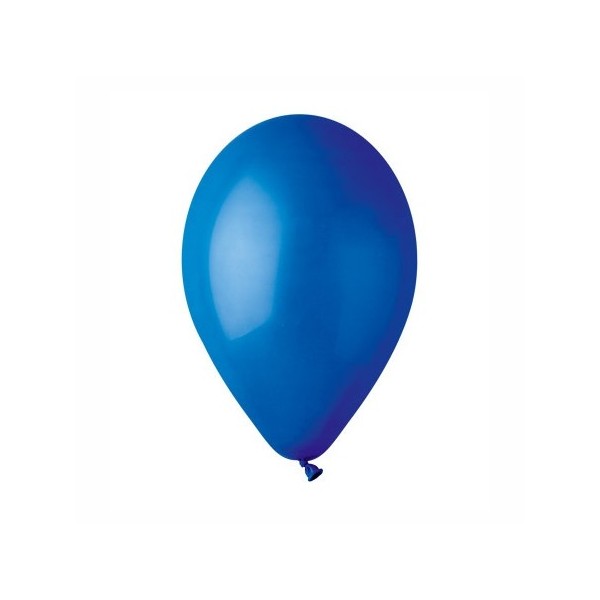 Нам потрібно:
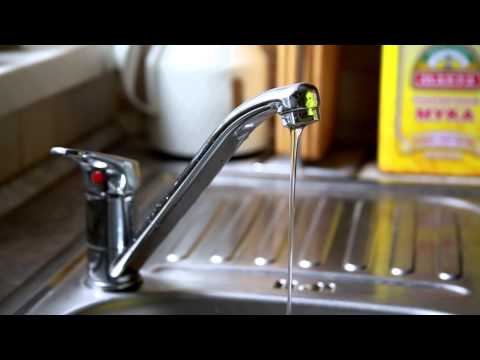 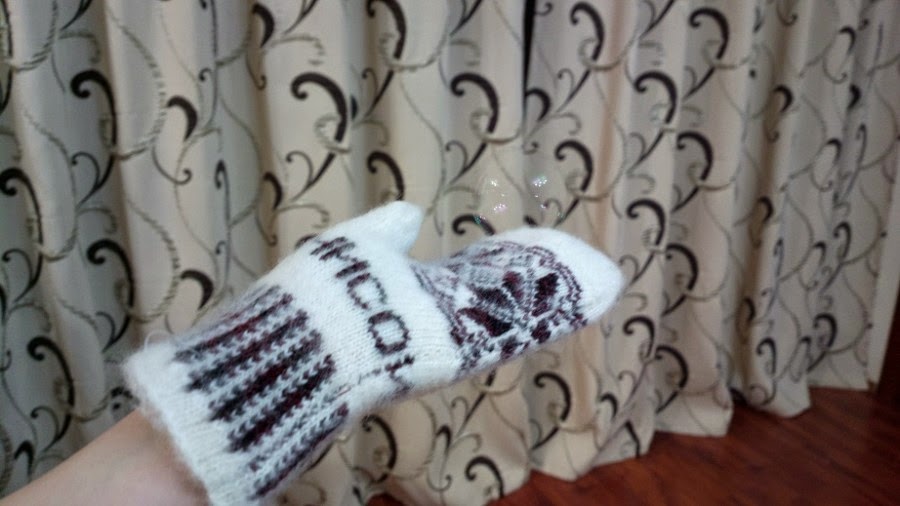 Увімкнемо воду маленьким напором, відрегулюємо безупинний струмінь всього в кілька міліметрів завтовшки. Потремо кульку об вовняну рукавичку і піднесемо  до струменя води,  не торкаючись її.
Результат
Пояснення
Статична електрика, яку ми створили,потираючи повітряну кульку рукавичкою, притягує струмінь води, згинаючи за допомогою  повітряної кульки, як за помахом чарівної палички! Вода  є нейтральною й характеризується рівною кількістю позитивно й негативно заряджених частинок. Коли ми підносимо негативно заряджену повітряну кулькудо струменя води, позитивно заряджені частинки води притягуються  до повітряної кульки і струмінь згинається!
Фокус “Повний вперед!”
Нам потрібно:
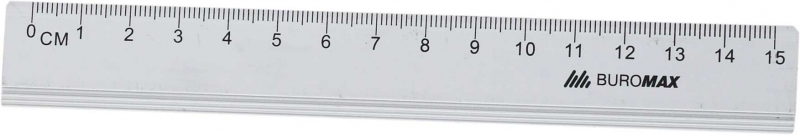 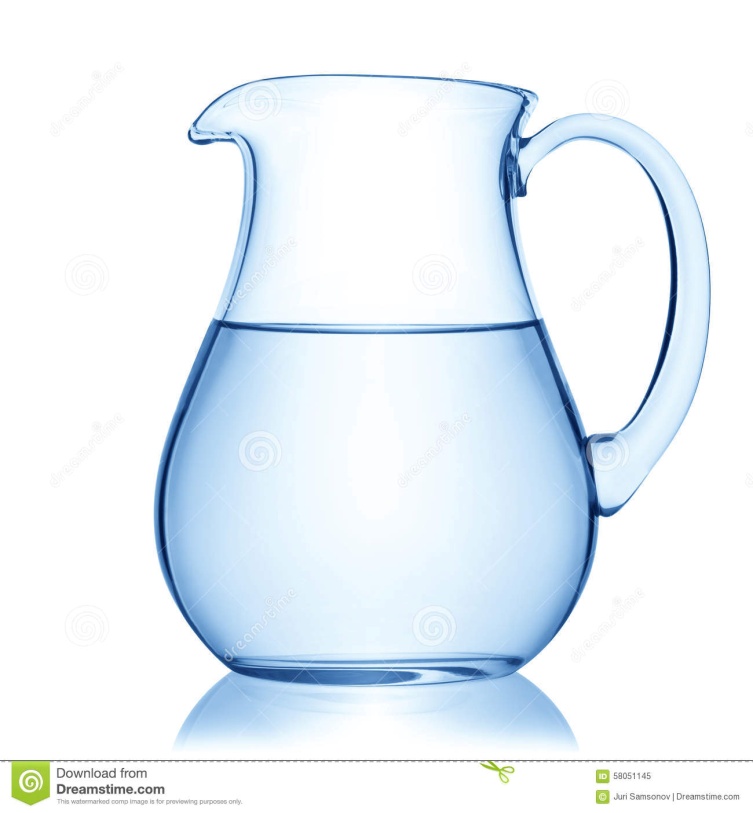 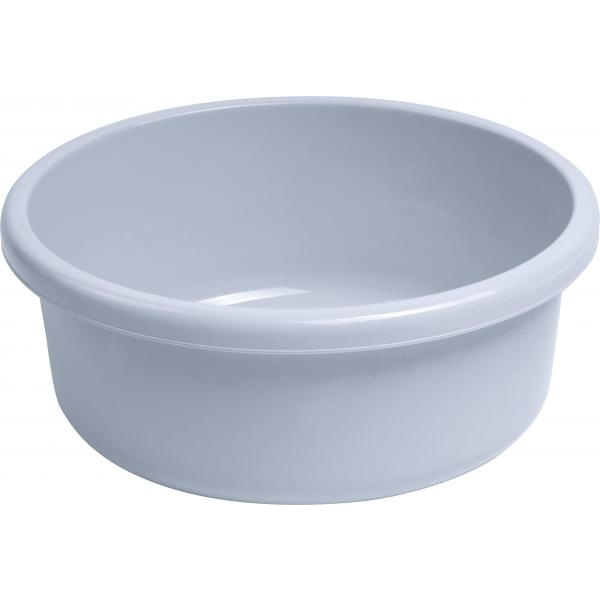 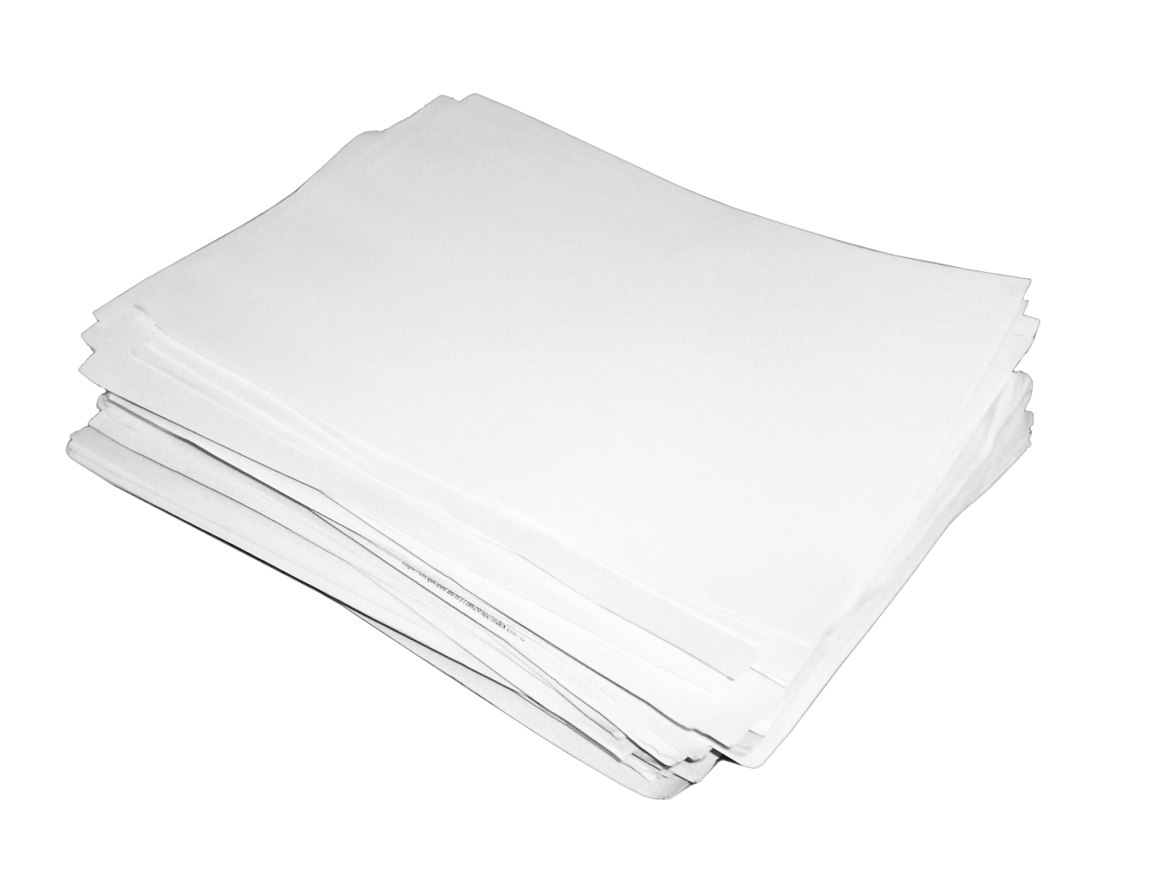 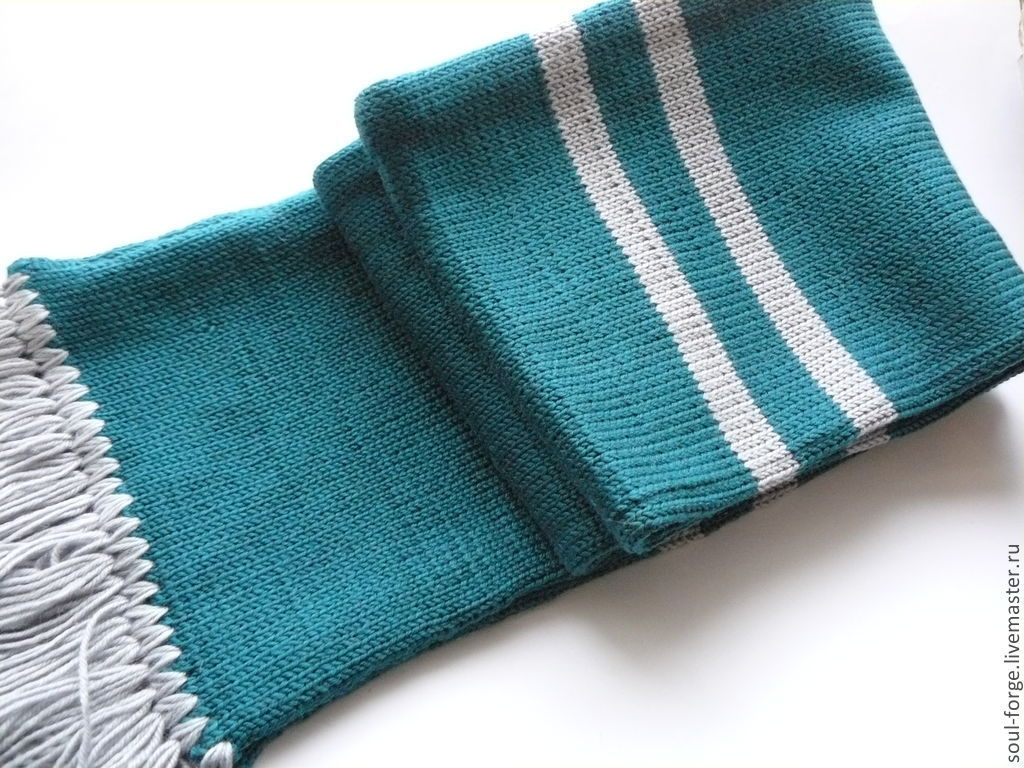 Наповнимо миску водою . Зробимо з паперу декілька паперових корабликів і опустимо на воду. Після цього потремо лінійку вовняним шарфом і піднесемо її до одного з корабликів.
Результат
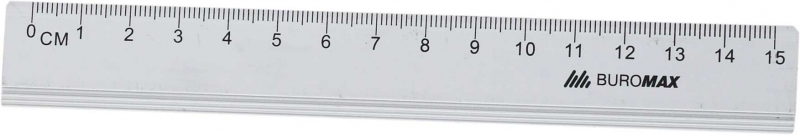 Пояснення
При терті вовняним шарфом лінійка електризується, тобто на її поверхні виникає електричний заряд. Коли ми підносимо її до паперового кораблика , на його поверхні миттєво з’являється електричний заряд, але вже протилежного знаку. Як наслідок – кораблик притягується до лінійки і прямує за нею.
Фокус “Сніг, що летить  знизу вгору”
Нам потрібно:
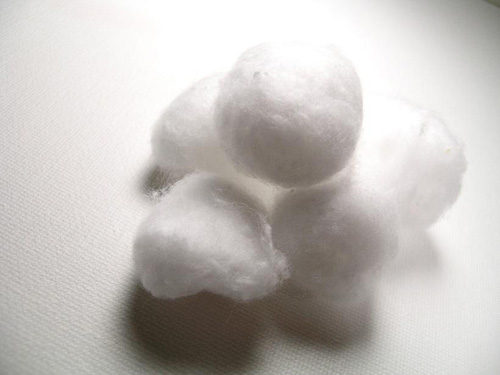 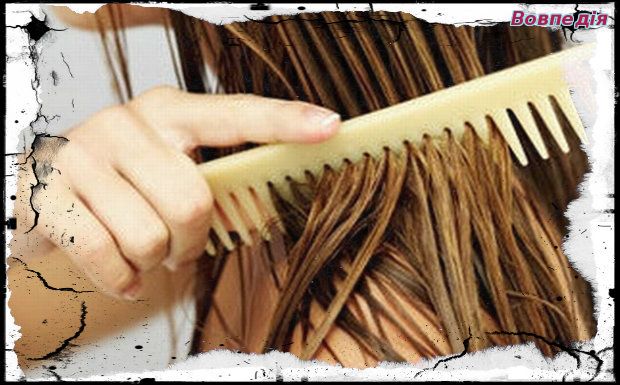 Візьмемо маленький пухкий шматочок гігроскопічної вати масою 3 – 5 мг. Добре наелектризуємо пластмасовий гребінець і опустимо на нього шматочок вати. Рвучко забравши гребінець вбік, відриваємо від нього вату і швидко підводимо  гребінець під ватку.
Результат
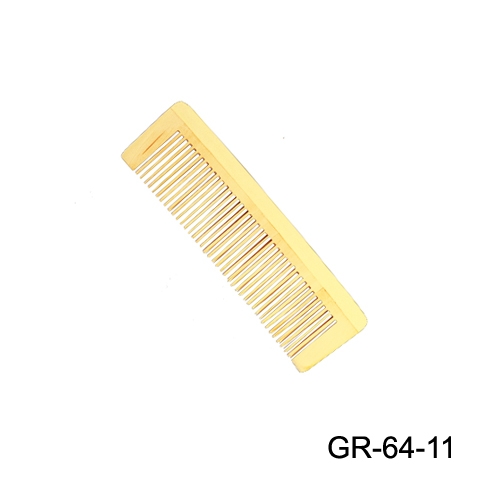 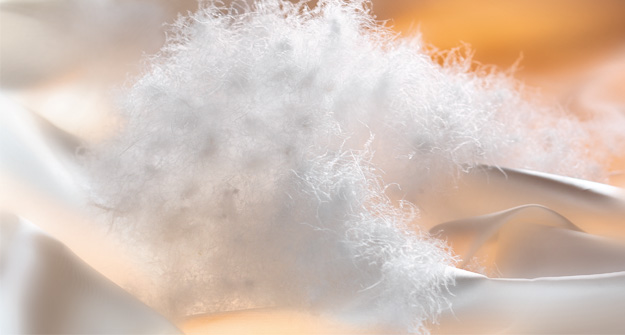 Ватка буде літати над гребінцем
Пояснення
Шматочок вати, знаходячись на гребінці, отримує від неї однойменний заряд, а однойменні заряди відштовхуються.
Було проведено опитування серед учнів 8 -9 класів. У 8-му демонструвались фокуси, в 9-му – ні.Питання :Чи сподобалося вам вивчати тему  «Електричне поле»?
Висновки
Було проведено аналіз літератури  та з’ясовано, що електричне поле – це вид матерії, який існує навколо заряджених частинок і спричиняє електричну взаємодію. В природі існує 2 види зарядів: позитивний і негативний.
Продемонстровано декілька фокусів учням 8-го класу та проведено опитування, яке показало, що фокуси сприяють підвищенню інтересу до вивчення фізики та розумінню і сприйняттю нової інформації.
Список використаних джерел
Головко М.В. Фізика. 8 клас: Підручник для 8 класу загальноосвітніх закладів /Головко М.В., Непорожня Л.В./ –  Київ, «Педагогічна думка» ., 2016.
Старушок В. Цікаві демонстрації з фізики. Частина І. – Тернопіль: Навчальна книга – Богдан, 2002. – 104с.
Удивительные опыты с электричеством и магнитами / Артем Проневский. – М.: Эксмо, 2015. – (Опыты для детей и взрослых)
http://dovidnyk.in.ua/ua/news/37 
www.youtube.com/watch?v=mutOUlEF_mw